Radio Frequency Noise Reduction in the LIGO Hanford Observatory
Matthew Withers
2019 Caltech SURF Program

Mentors: Dick Gustafson and Keita Kawabe
LIGO-T1900364-v5
Overview
RF Distribution System Overview
Investigation: Mapping RF Cable Noise to DARM
Intro to RF Cable Shield Noise 
Mapping Methodology
Experiment #1: Cable Characterization
Experiment #2: RF Noise Injections
Experiment #3: Cable Noise Profile Collection
Further Improvements
Adjusting Mapping Equation for Non-Flat Transfer Function
Future Work
LIGO-T1900364-v5
LIGO Laboratory
2
RF Distribution System Overview
RF Signal Generation for Servo Control Loop
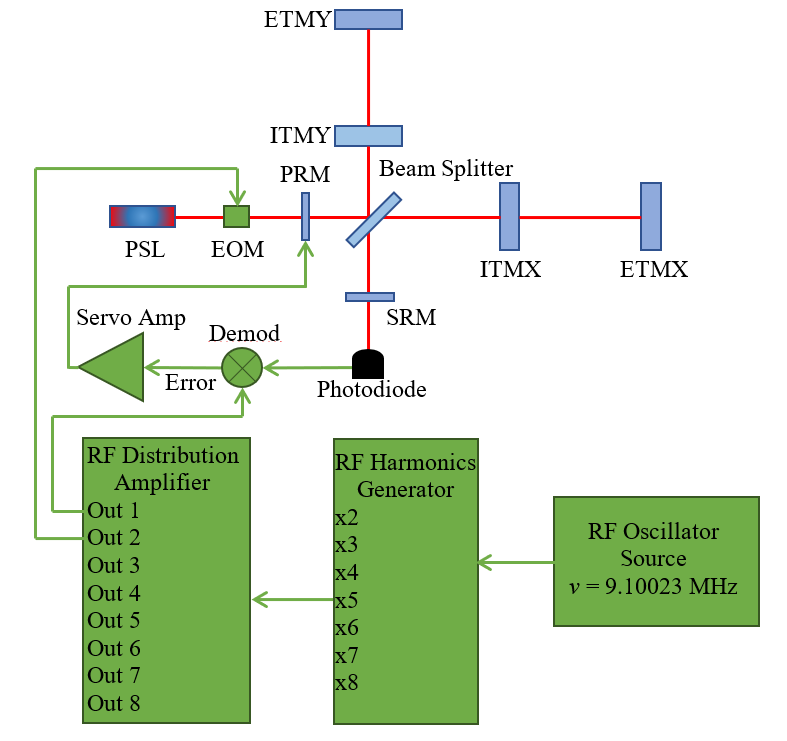 PSL = Pre-Stabilized Laser
EOM = Electro Optic Modulator
PRM = Power Recycling Mirror
SRM = Signal Recycling Mirror
ITMX = Input Test Mass X
ETMX = End Test Mass X
ITMY = Input Test Mass Y
ETMY = End Test Mass Y
LIGO-T1900364-v5
LIGO Laboratory
3
Mapping Cable Noise to DARM
Shield Noise Overview
Shield Noise = Any unwanted RF signal (Vshield) on the shield of a transmission cable
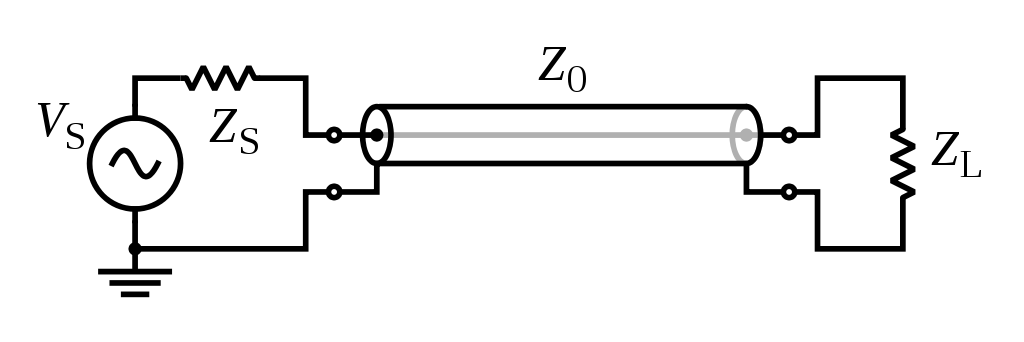 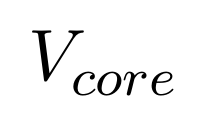 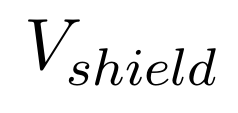 LIGO-T1900364-v5
LIGO Laboratory
4
Mapping Cable Noise to DARM
Measuring and Exciting Shield Noise
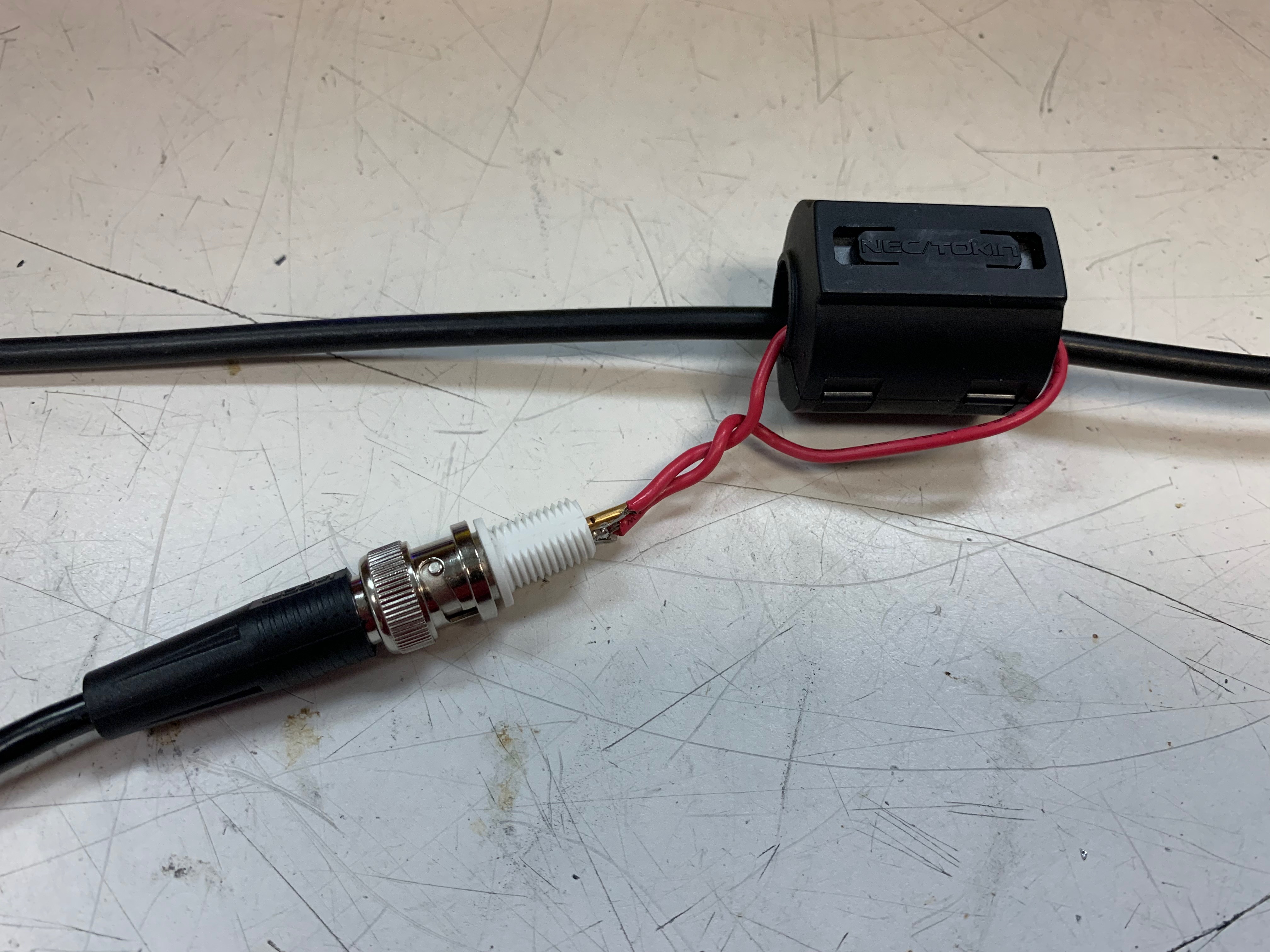 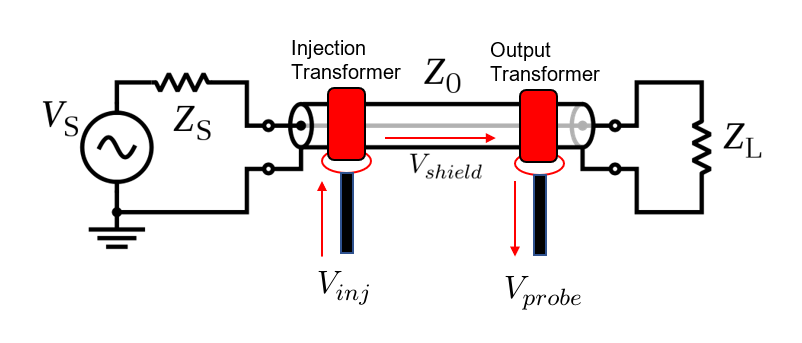 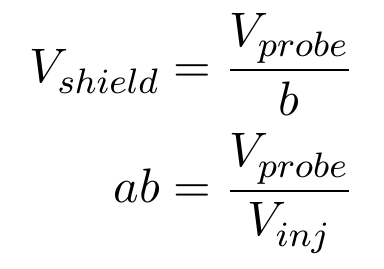 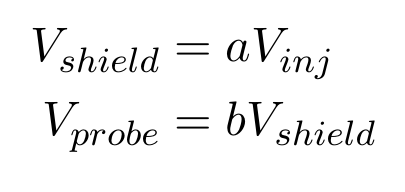 LIGO-T1900364-v5
LIGO Laboratory
5
Mapping Cable Noise to DARM
Sample Shield Noise Profile
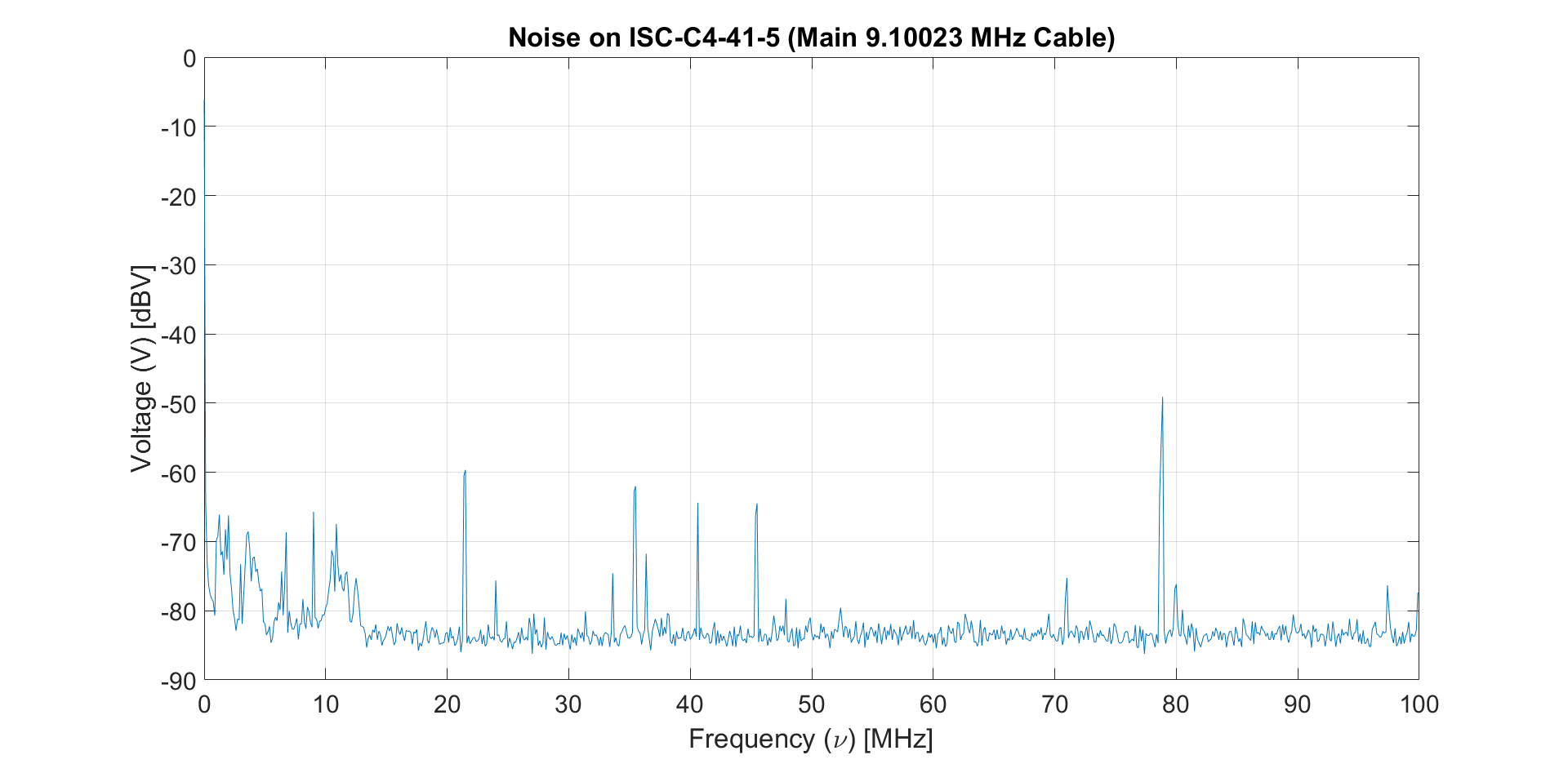 LIGO-T1900364-v5
LIGO Laboratory
6
Mapping Cable Noise to DARM
DARM Response of March 2019 RF Signal Injection
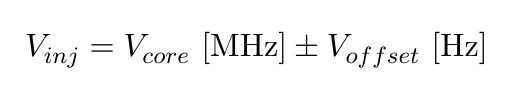 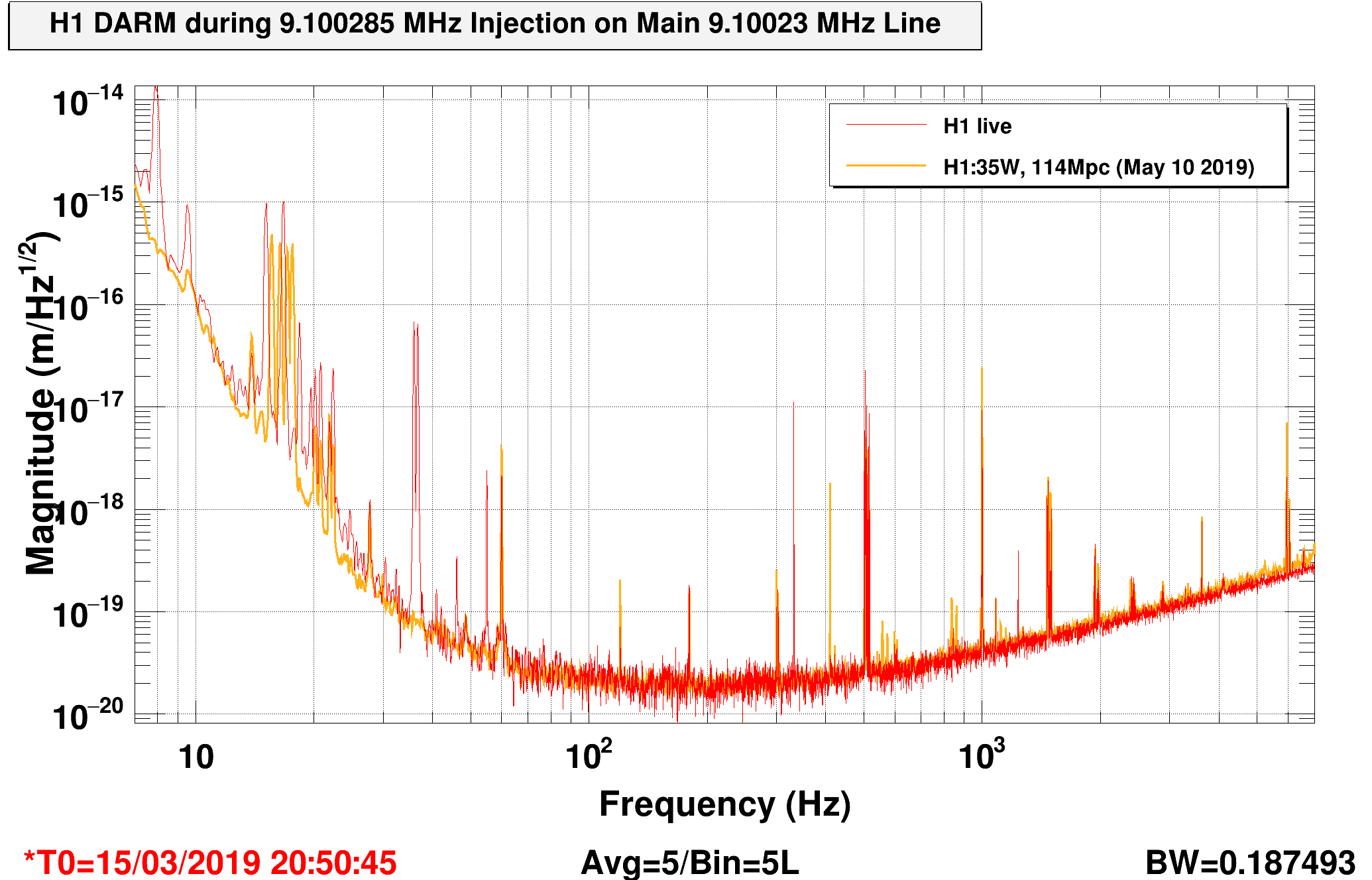 Injection Line (55 Hz)
LIGO-T1900364-v5
LIGO Laboratory
7
Mapping Cable Noise to DARM
Mapping Methodology:
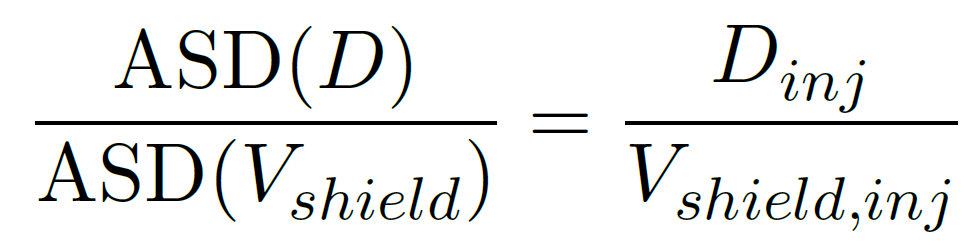 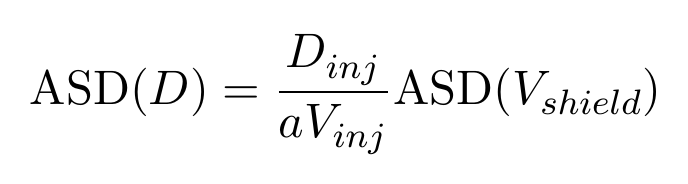 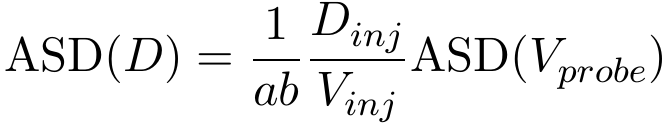 Experiment #1: Cable Characterization
Experiment #2: RF Noise Injection
Experiment #3: RF Noise Profile Collection
LIGO-T1900364-v5
LIGO Laboratory
8
Mapping Cable Noise to DARM
Experiment #1: Cable Characterization - Setup
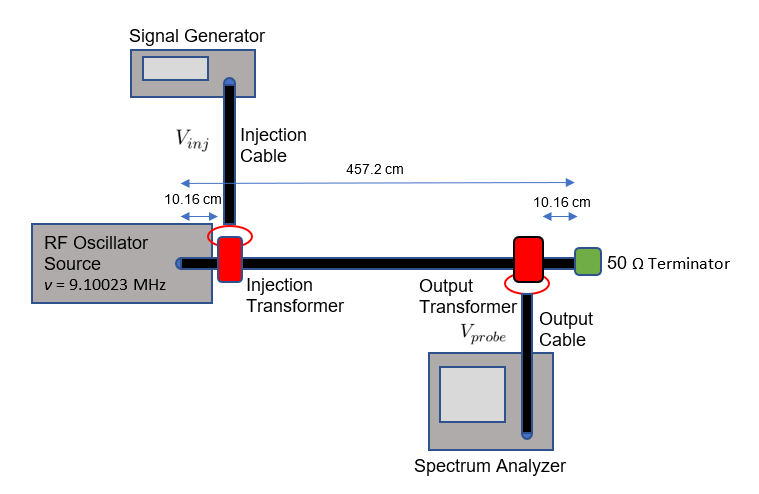 LIGO-T1900364-v5
LIGO Laboratory
9
Mapping Cable Noise to DARM
Experiment #1: Cable Characterization - Results
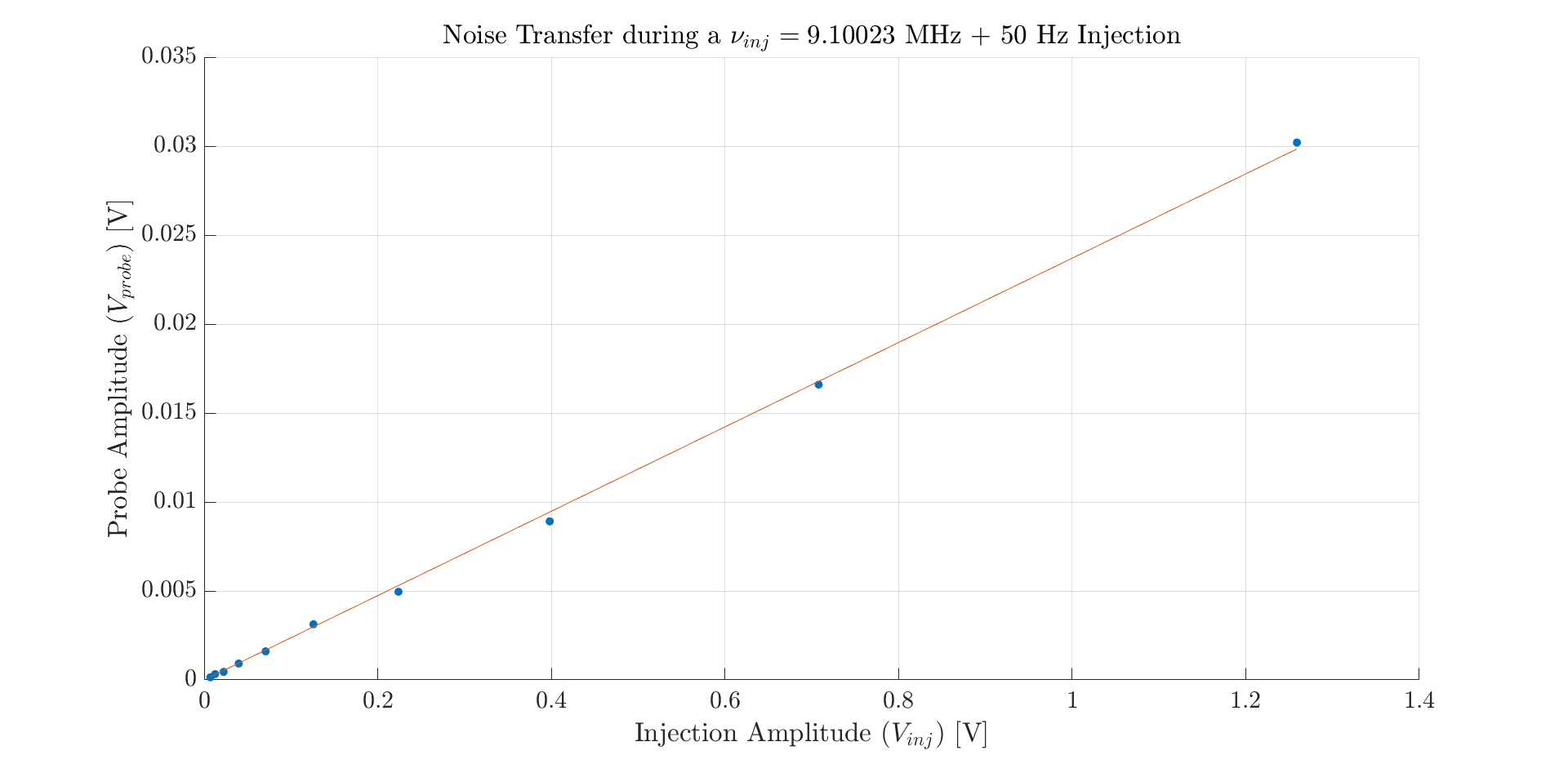 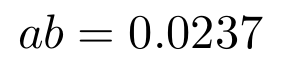 LIGO-T1900364-v5
LIGO Laboratory
10
Mapping Cable Noise to DARM
Mapping Methodology:
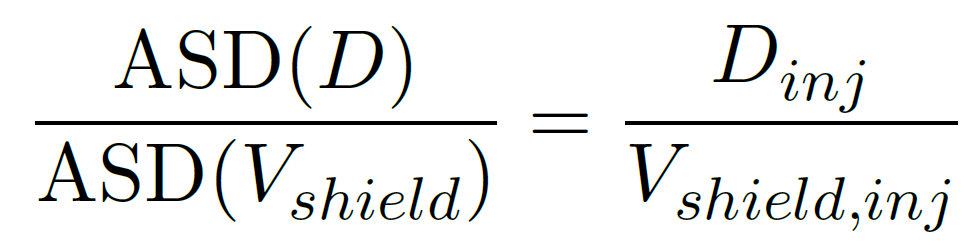 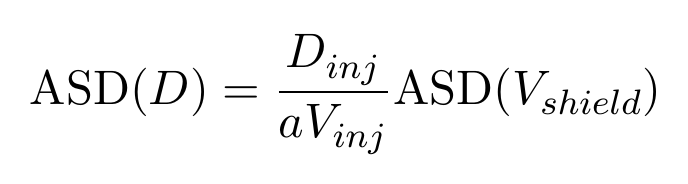 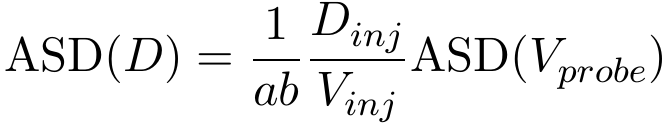 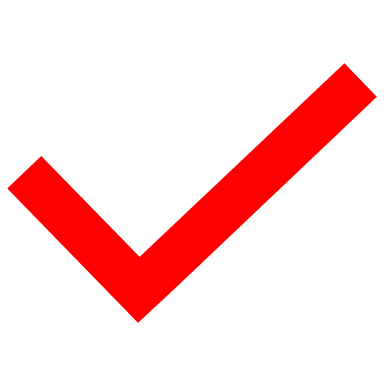 Experiment #1: Cable Characterization
Experiment #2: RF Noise Injection
Experiment #3: RF Noise Profile Collection
LIGO-T1900364-v5
LIGO Laboratory
11
Mapping Cable Noise to DARM
Experiment #2: Noise Injections - Setup
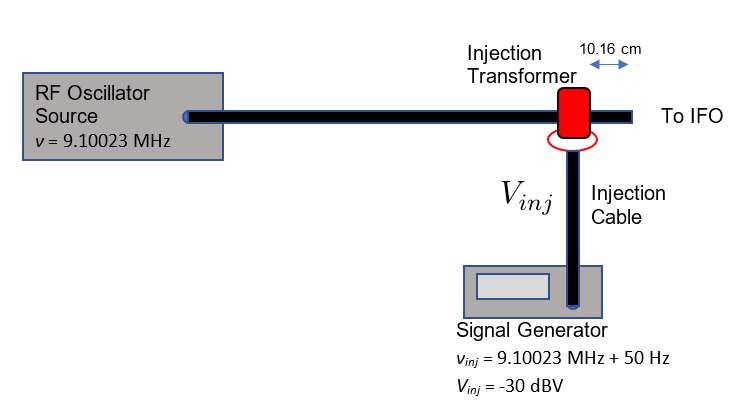 LIGO-T1900364-v5
LIGO Laboratory
12
Mapping Cable Noise to DARM
Experiment #2: Noise Injections - Results
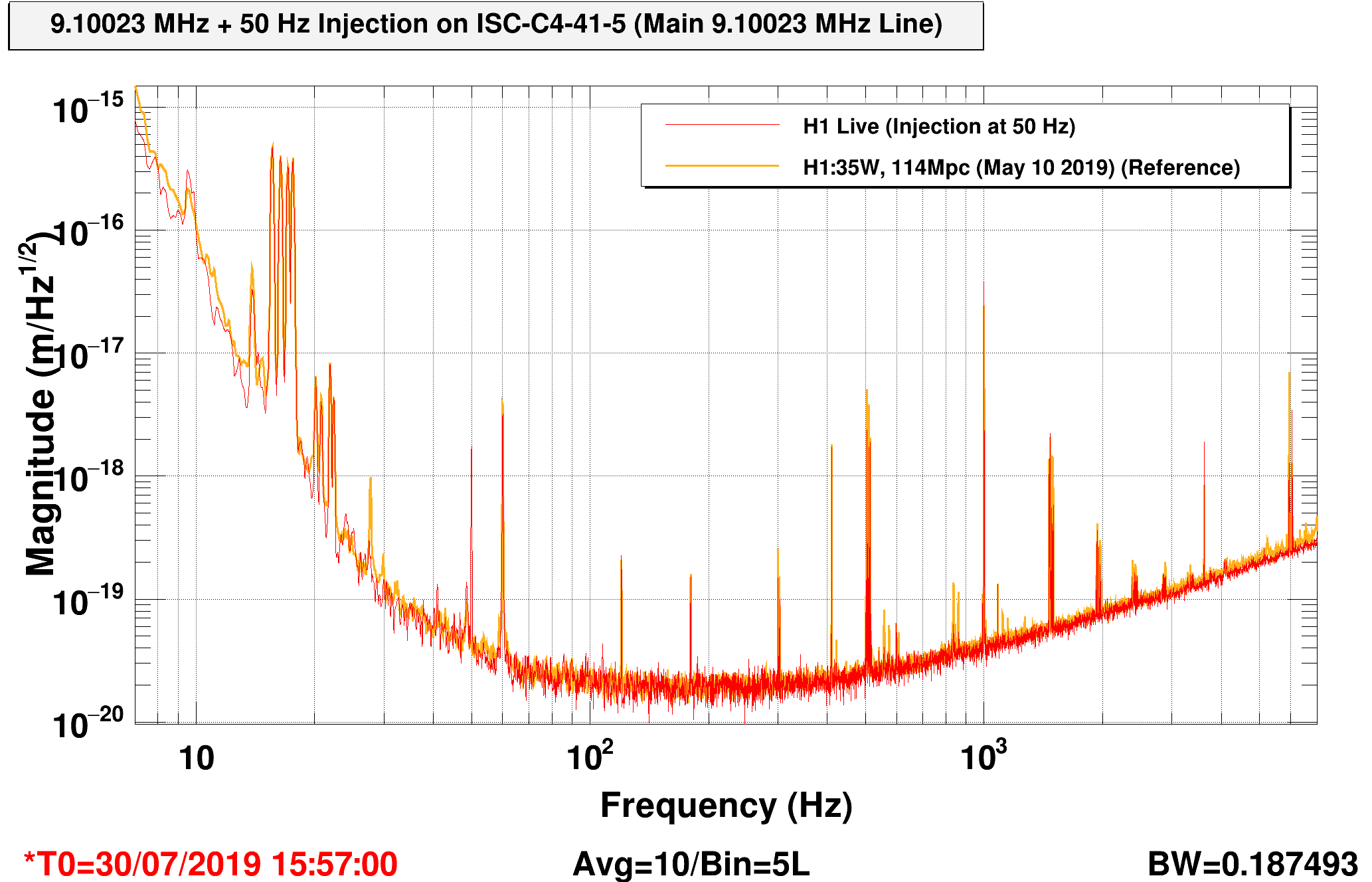 Injection Line (50 Hz)
LIGO-T1900364-v5
LIGO Laboratory
13
Mapping Cable Noise to DARM
Experiment #2: Noise Injections - Results
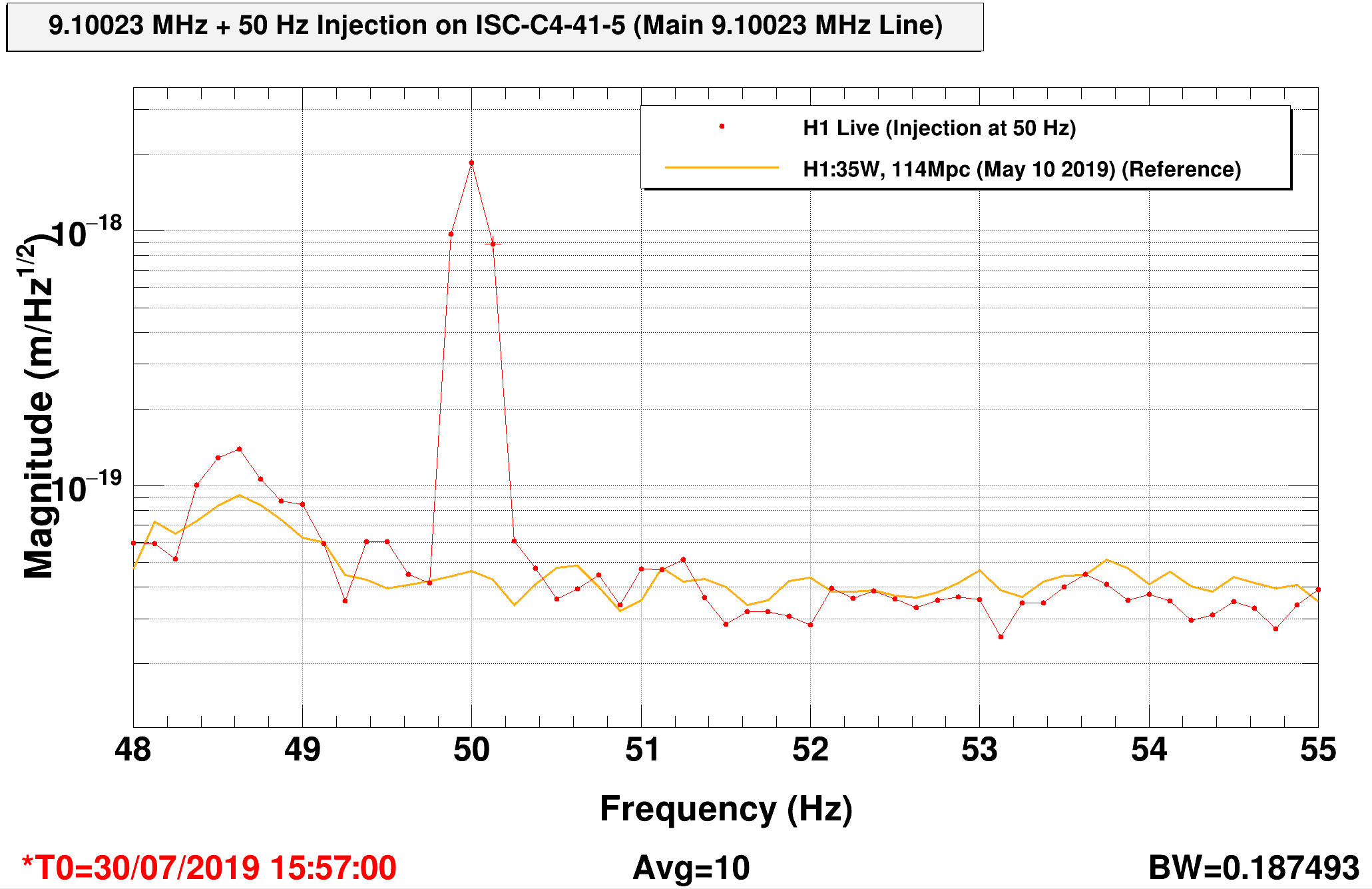 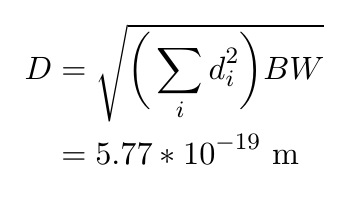 LIGO-T1900364-v5
LIGO Laboratory
14
Mapping Cable Noise to DARM
Mapping Methodology:
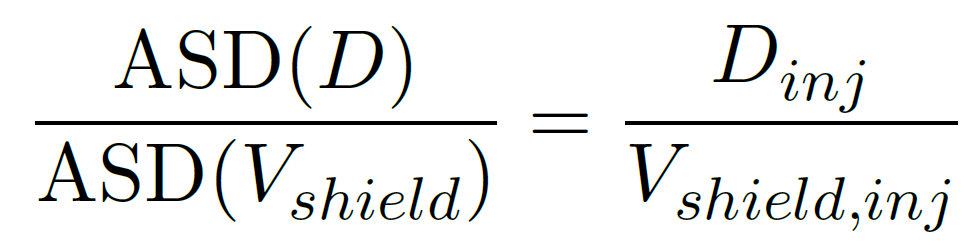 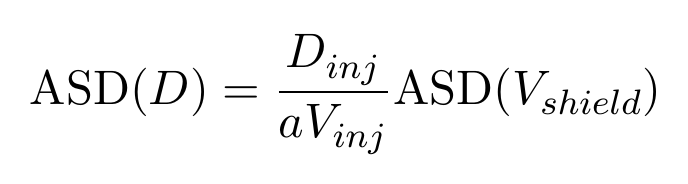 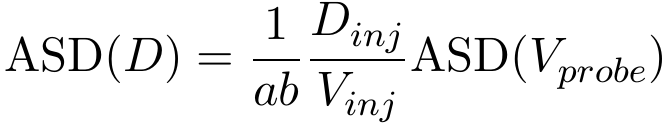 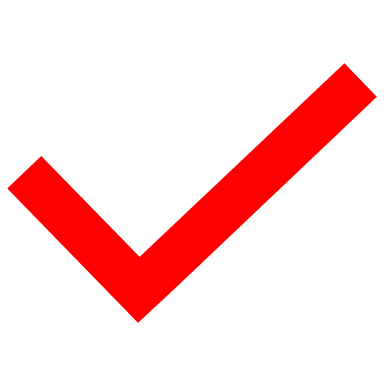 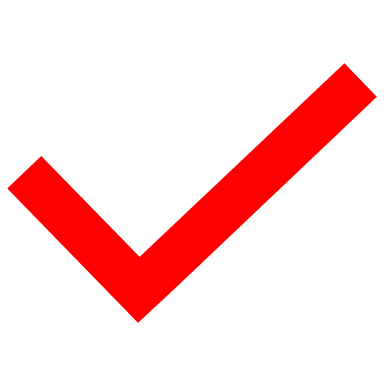 Experiment #1: Cable Characterization
Experiment #2: RF Noise Injection
Experiment #3: RF Noise Profile Collection
LIGO-T1900364-v5
LIGO Laboratory
15
Mapping Cable Noise to DARM
Experiment #3: RF Noise Profile Collection - Setup
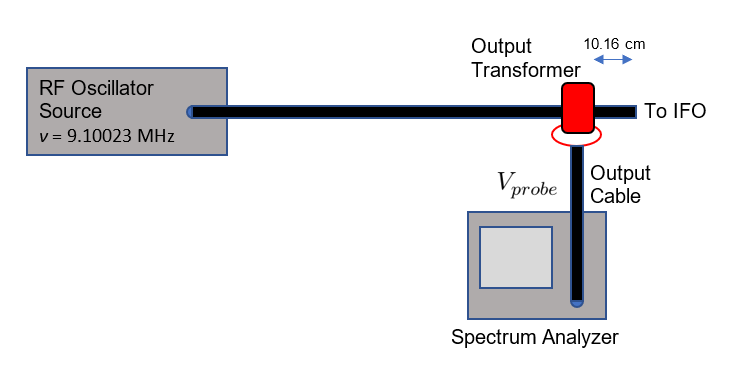 LIGO-T1900364-v5
LIGO Laboratory
16
Mapping Cable Noise to DARM
Experiment #3: RF Noise Profile Collection – Data Prep
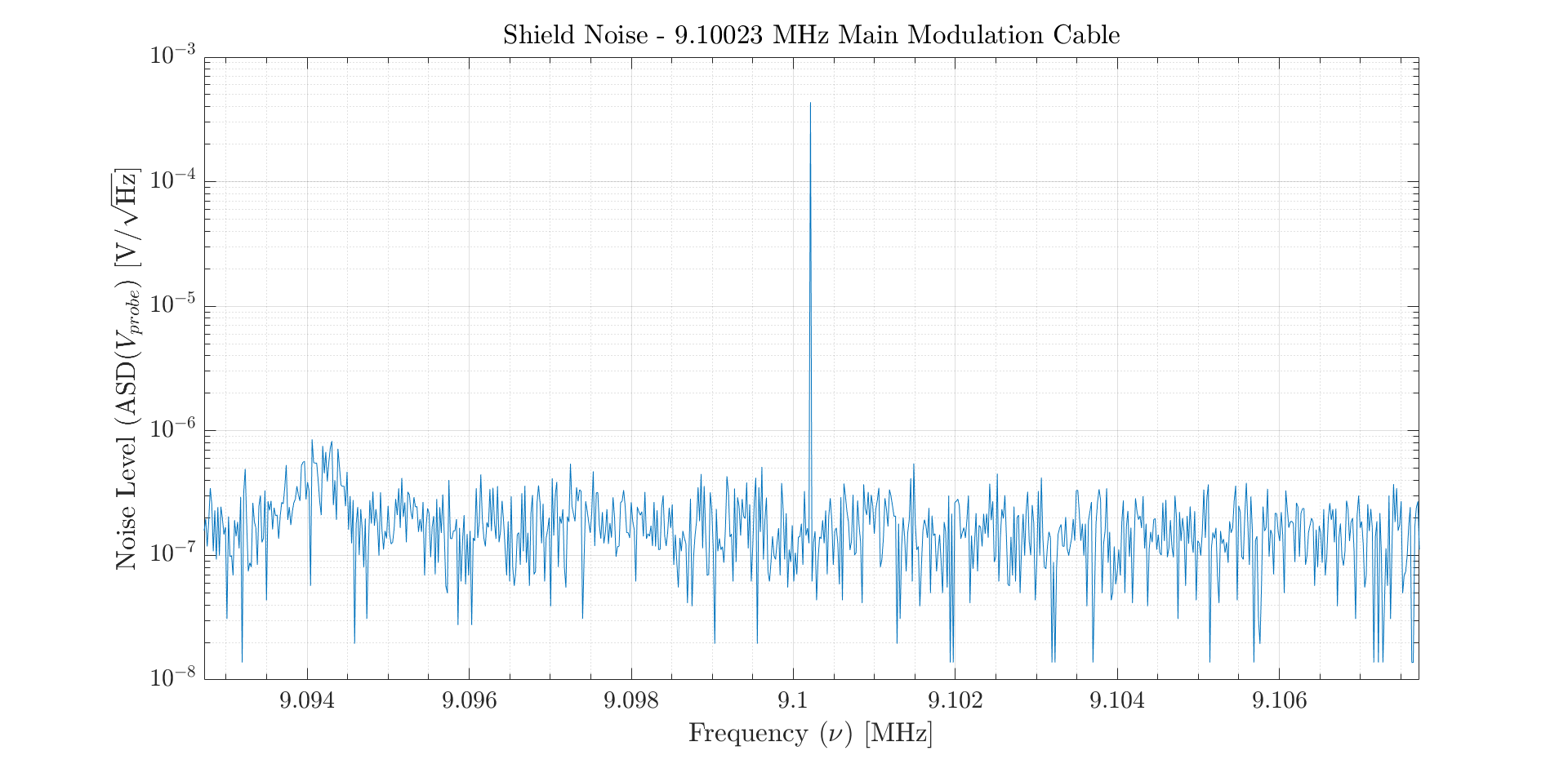 LIGO-T1900364-v5
LIGO Laboratory
17
Mapping Cable Noise to DARM
Experiment #3: RF Noise Profile Collection – Data Prep
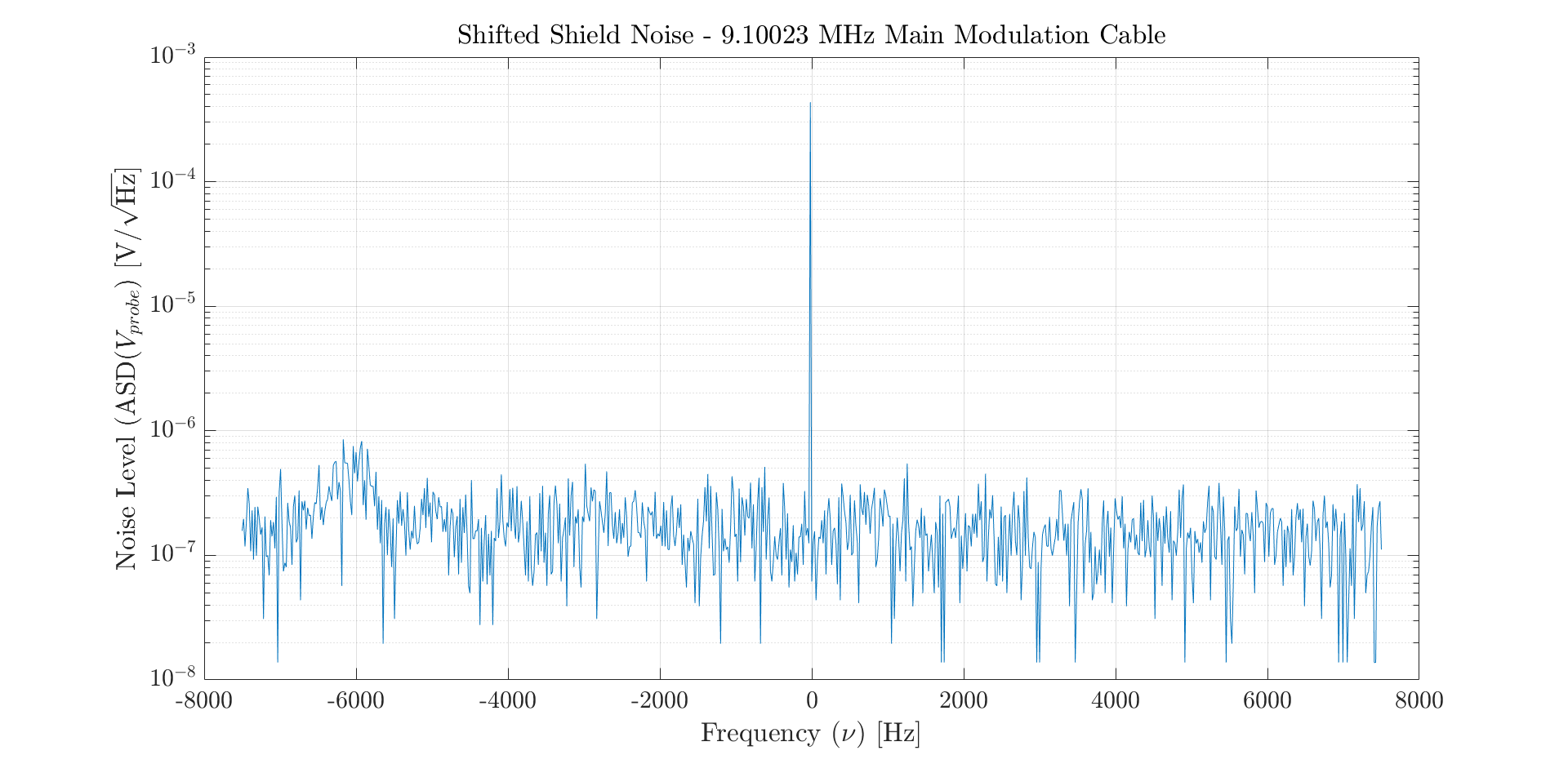 LIGO-T1900364-v5
LIGO Laboratory
18
Mapping Cable Noise to DARM
Experiment #3: RF Noise Profile Collection – Data Prep
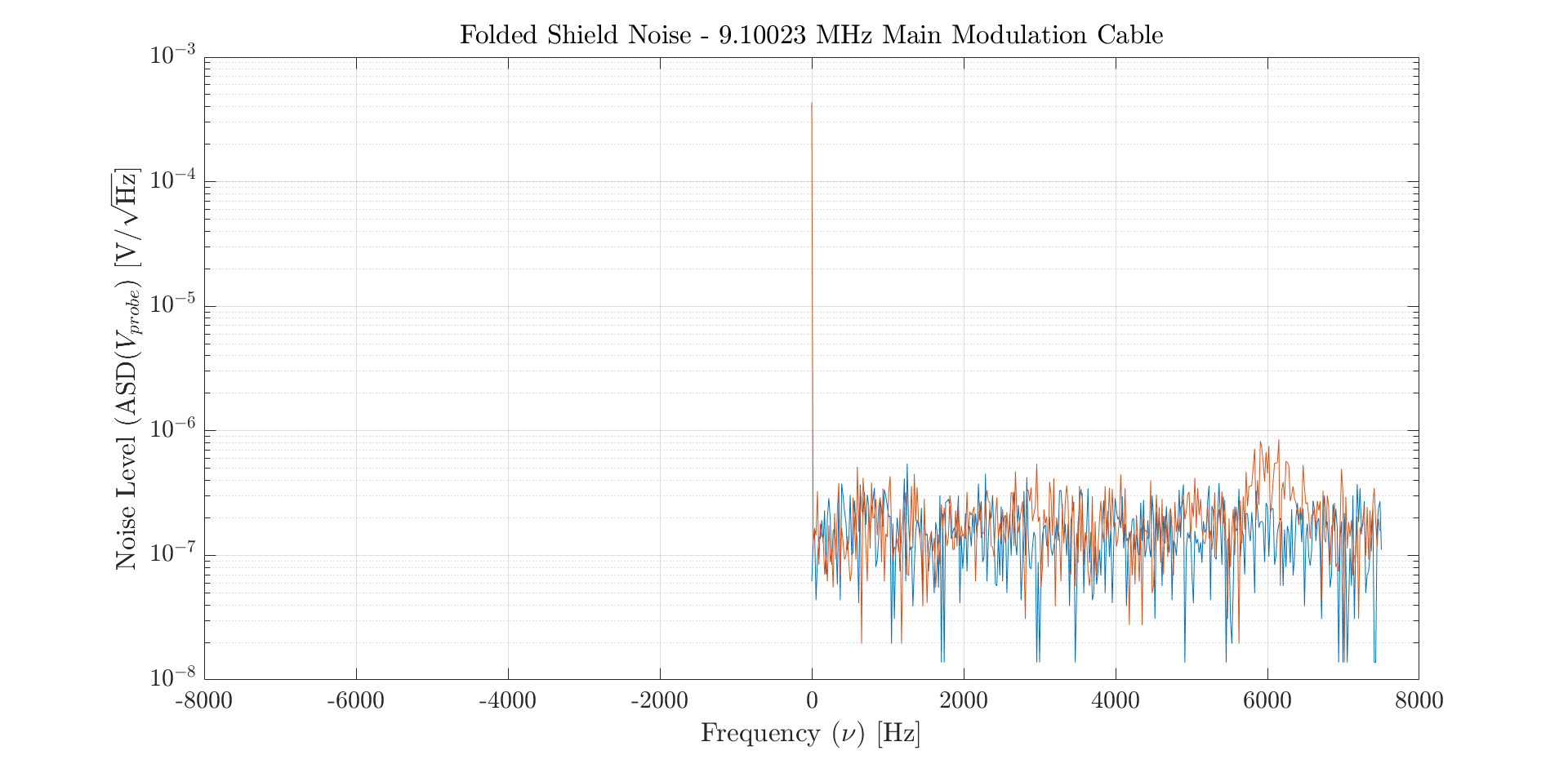 LIGO-T1900364-v5
LIGO Laboratory
19
Mapping Cable Noise to DARM
Experiment #3: RF Noise Profile Collection - Results
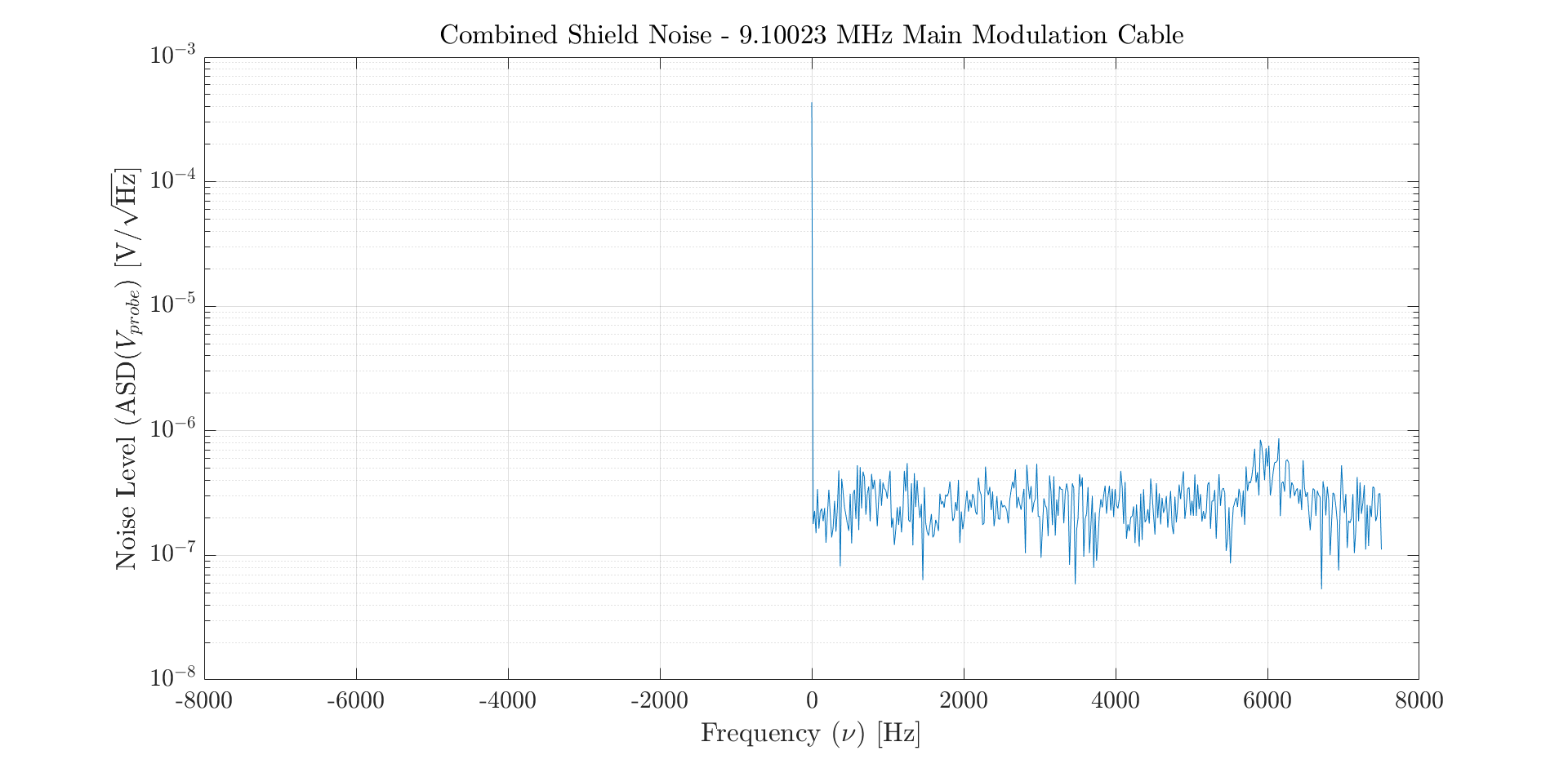 LIGO-T1900364-v5
LIGO Laboratory
20
Mapping Cable Noise to DARM
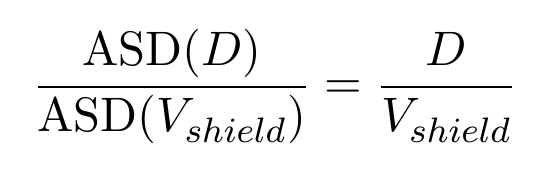 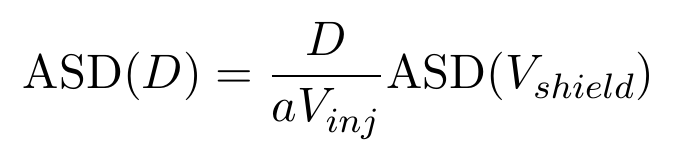 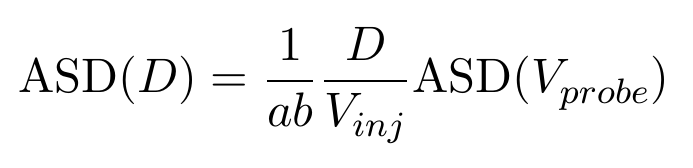 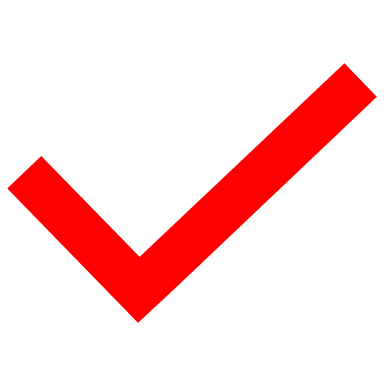 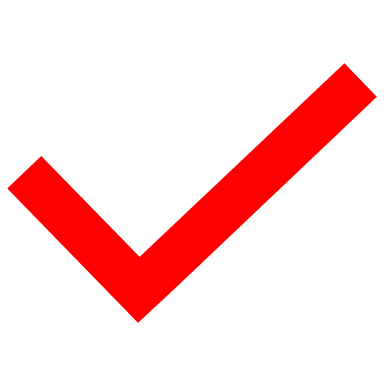 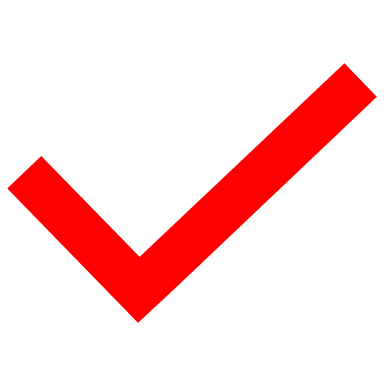 Experiment #1: Cable Characterization
Experiment #2: RF Noise Injection
Experiment #3: RF Noise Profile Collection
LIGO-T1900364-v5
LIGO Laboratory
21
Mapping Cable Noise to DARM
Final Results: 9.10023 MHz Main Modulation Cable
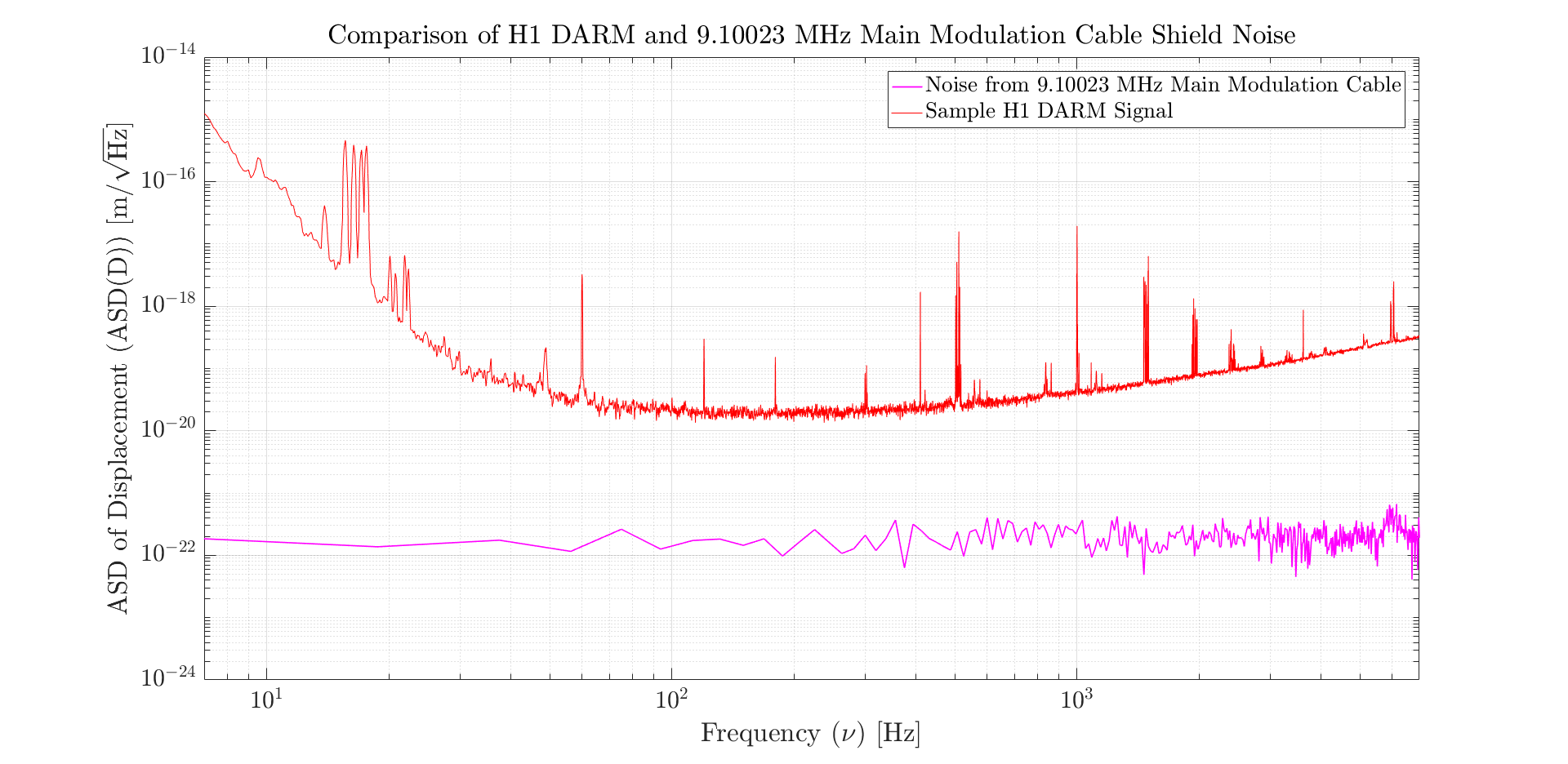 LIGO-T1900364-v5
LIGO Laboratory
22
Mapping Cable Noise to DARM
Final Results: Other Cables
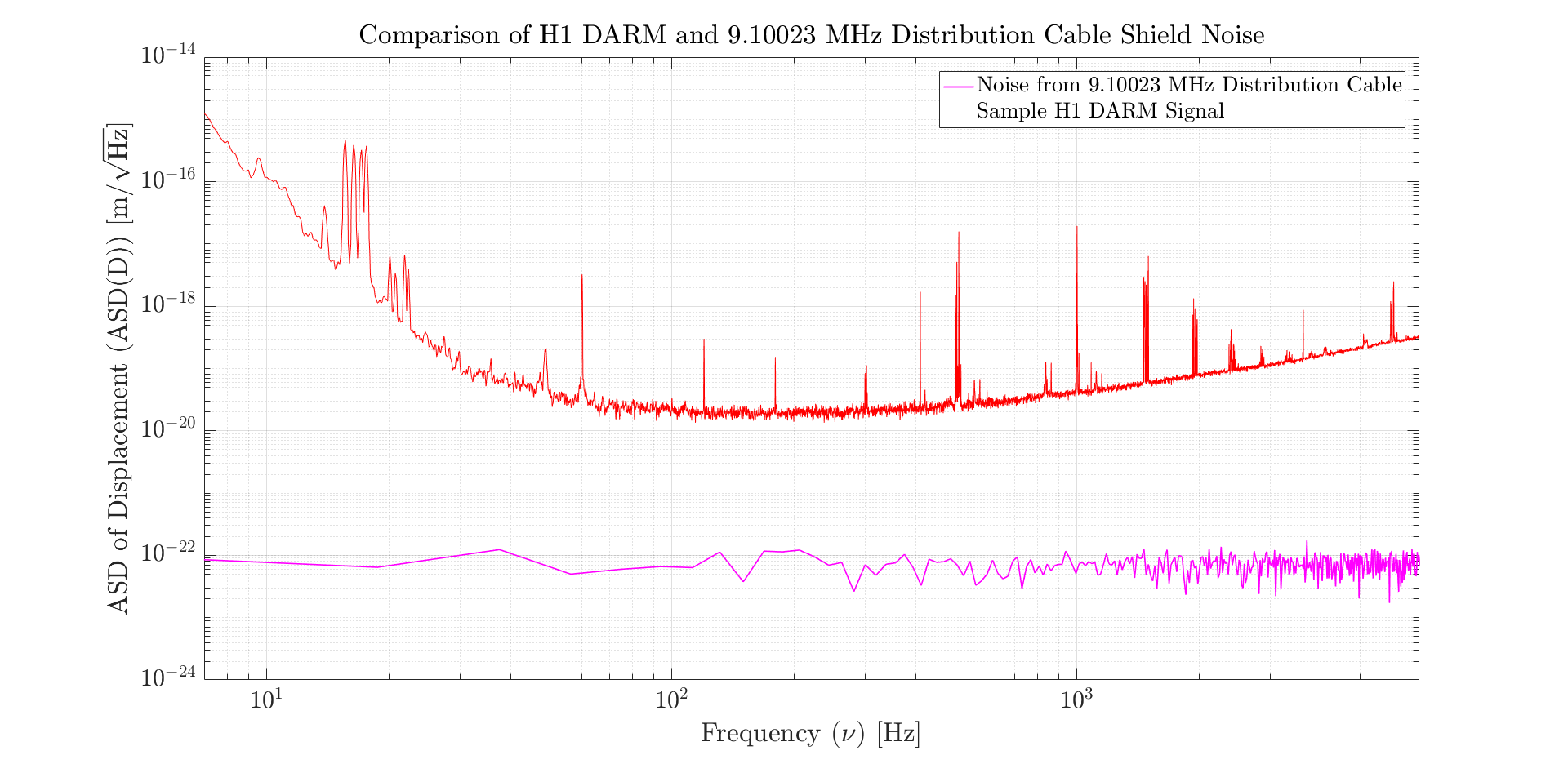 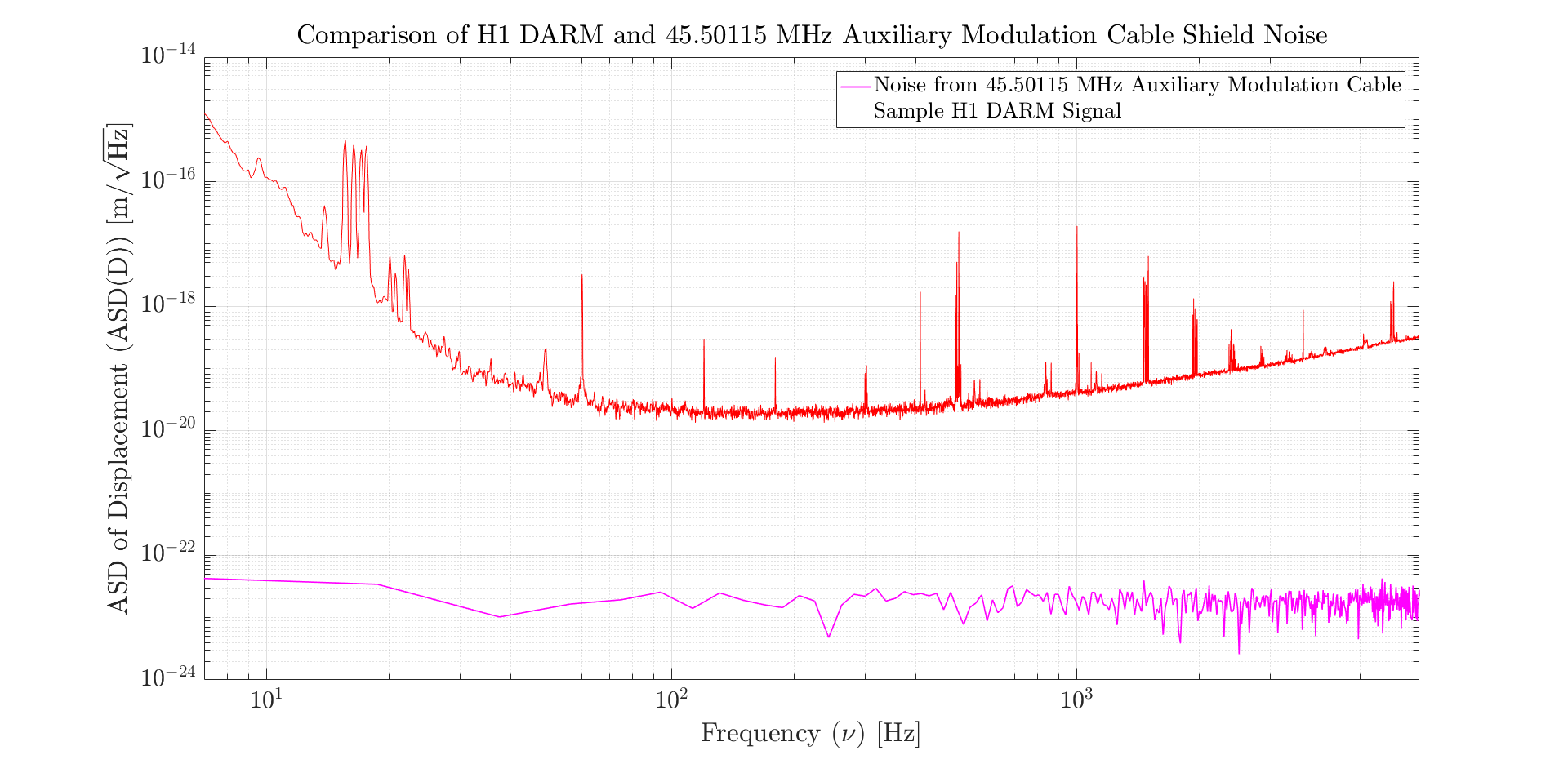 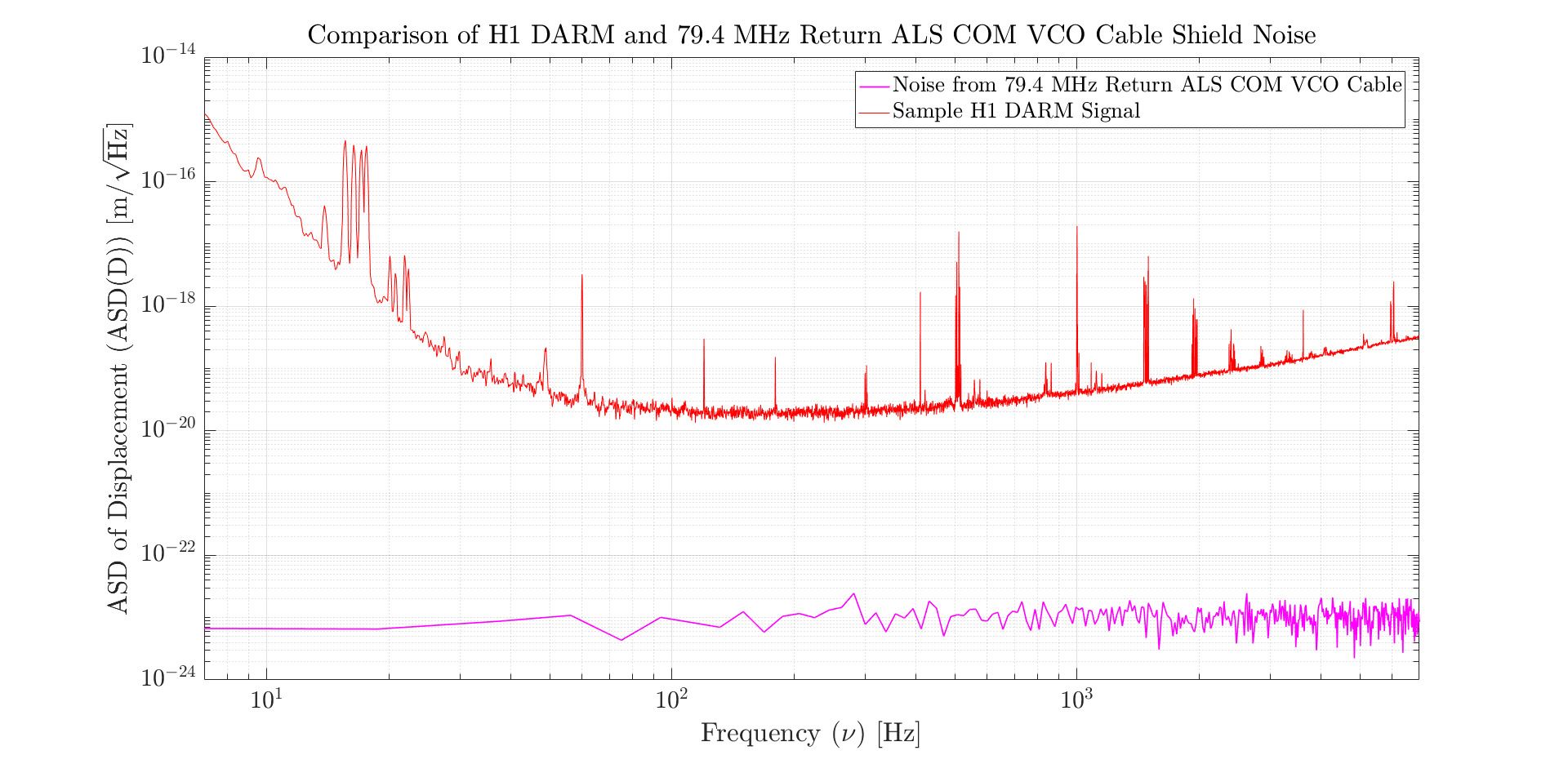 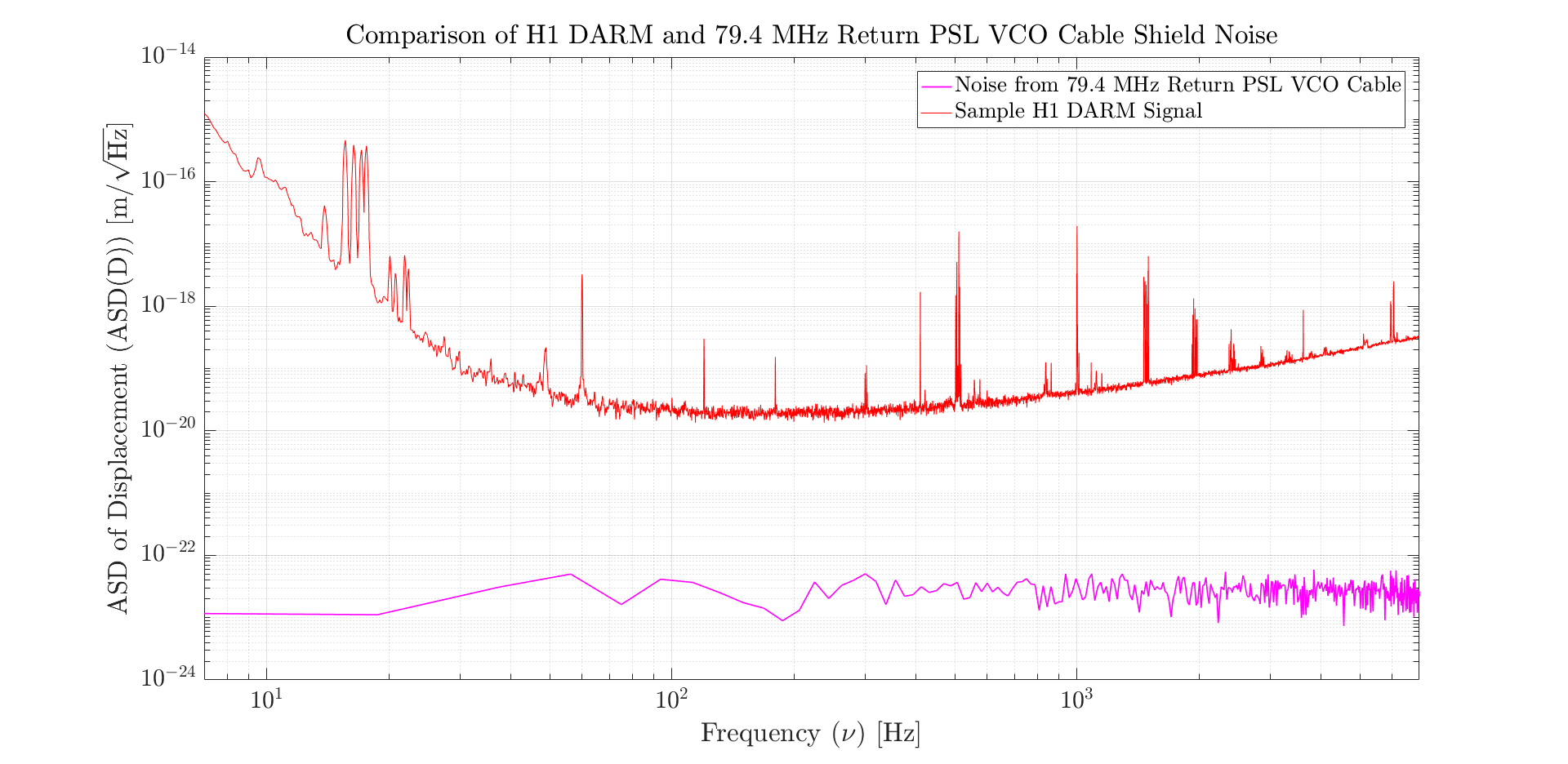 LIGO-T1900364-v5
LIGO Laboratory
23
Further Improvements
Original Equation Assumes Flat Transfer Function between Cable Noise and DARM Noise
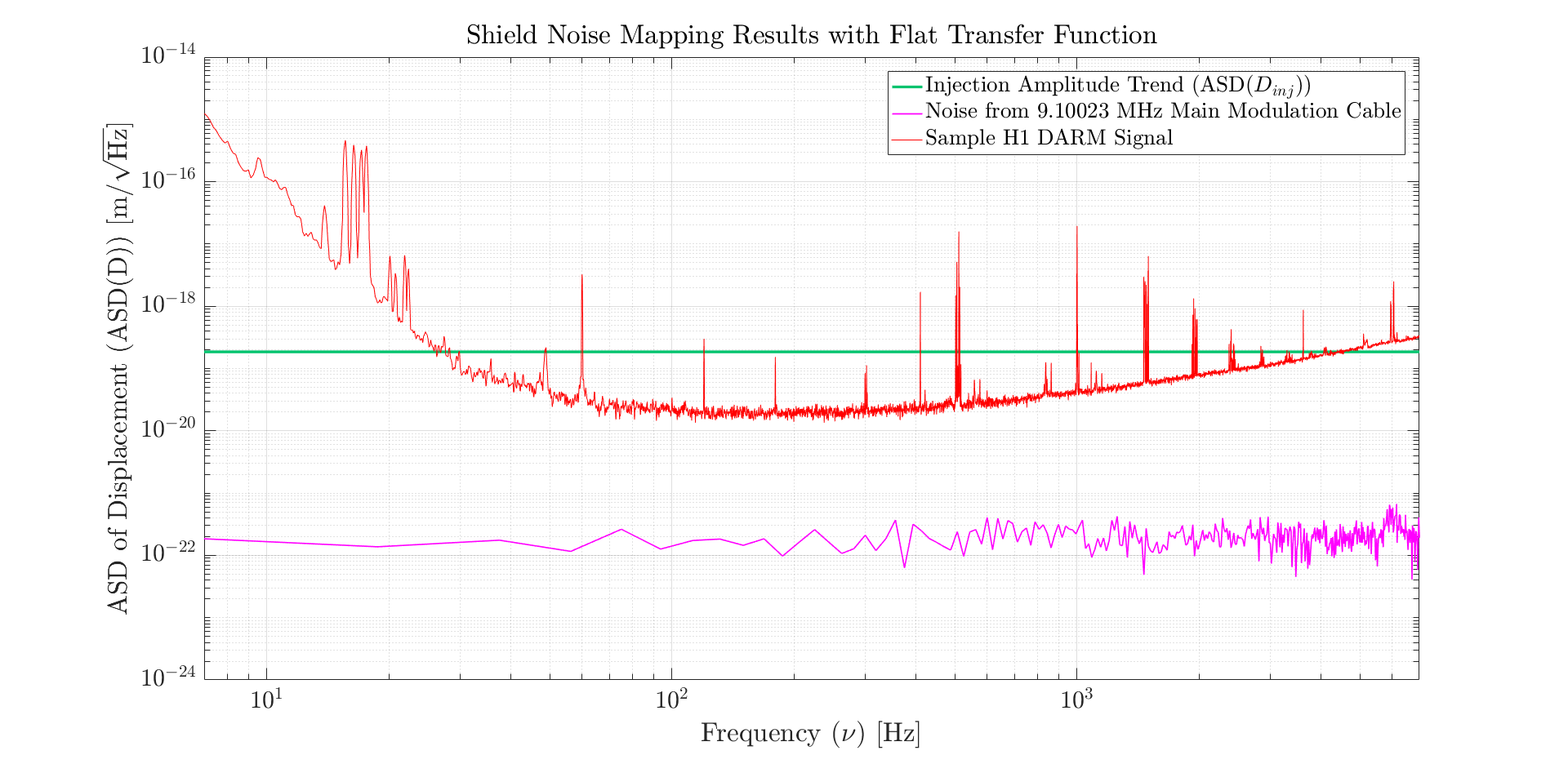 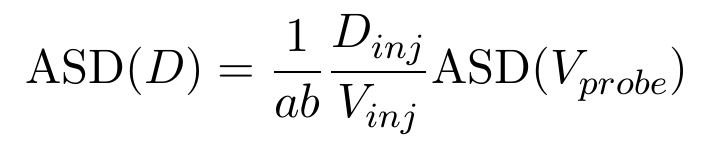 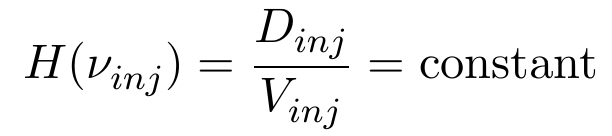 LIGO-T1900364-v5
LIGO Laboratory
24
Further Improvements
Recently Acquired Data Suggests a Non-Flat Transfer Function -> Try 1-pole Transfer Function
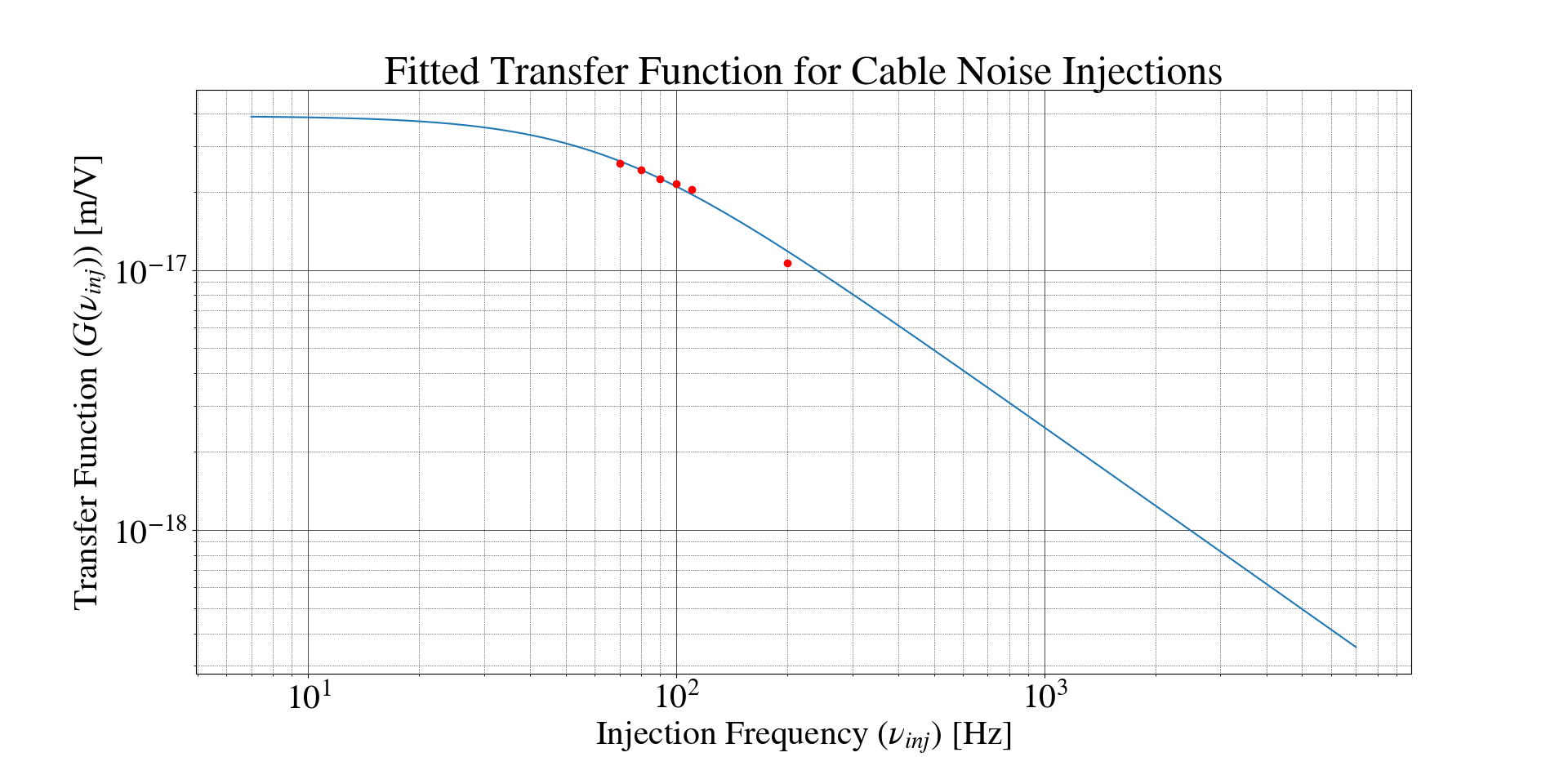 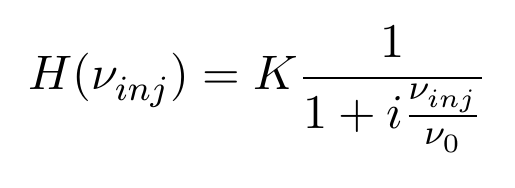 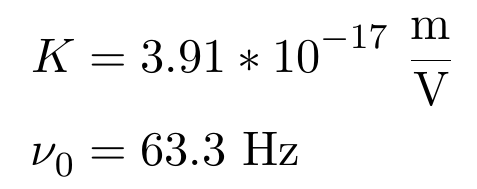 LIGO-T1900364-v5
LIGO Laboratory
25
Further Improvements
Mapping Equation with Single Pole Transfer Function
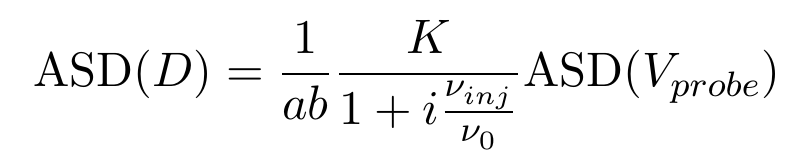 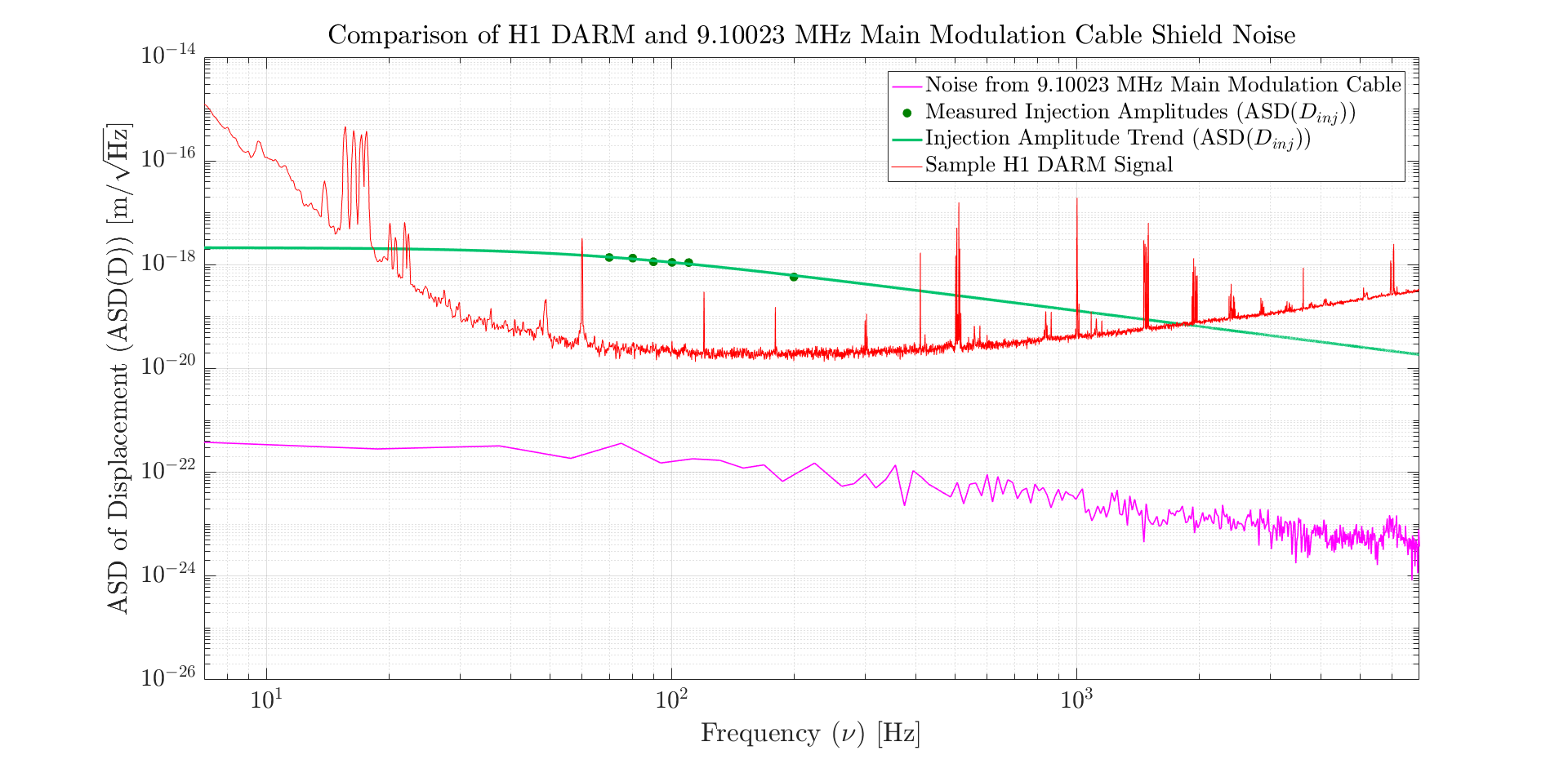 LIGO-T1900364-v5
LIGO Laboratory
26
Future Work
Perform more injections across the aLIGO DARM frequency band to verify our choice of a 1-pole transfer function
Improve fit values or select new transfer function template as necessary
Use new mapping equation to model noise on 45.50115 MHz and 79.4 MHz cables
LIGO-T1900364-v5
LIGO Laboratory
27
Acknowledgements
Special Thanks Goes to the Following Individuals for their Contributions to the Project
Mentors: Dick Gustafson and Keita Kawabe
EE Lab Staff: Marc Pirello and Filiberto Clara
National Science Foundation and the Caltech SURF Program
LIGO-T1900364-v5
LIGO Laboratory
28